PNF – lycée Rosa Luxemburg- Jeudi 25 mai  2023
Des remerciements….
Education Nationale
La Profession
Les acteurs
Le lycée Rosa Luxemburg - Canet en Roussillon
GENEIX Florence		Proviseure
LAGANE Philippe		DDFPT
L’équipe et le personnel !
CMQ Nauti Campus académie de Montpellier
PHILIPPE Guillaume, directeur opérationnel
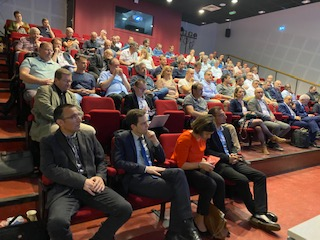